Universidad Central “Marta Abreu” de Las Villas
I SIMPOSIO INTERNACIONAL “DESARROLLO HUMANO, EQUIDAD Y JUSTICIA SOCIAL”
Problemáticas de la traducción de las estructuras con soporte: estudio de caso
Iván Martínez Blasco
Universidad de Alicante
ivan.martinez@ua.es
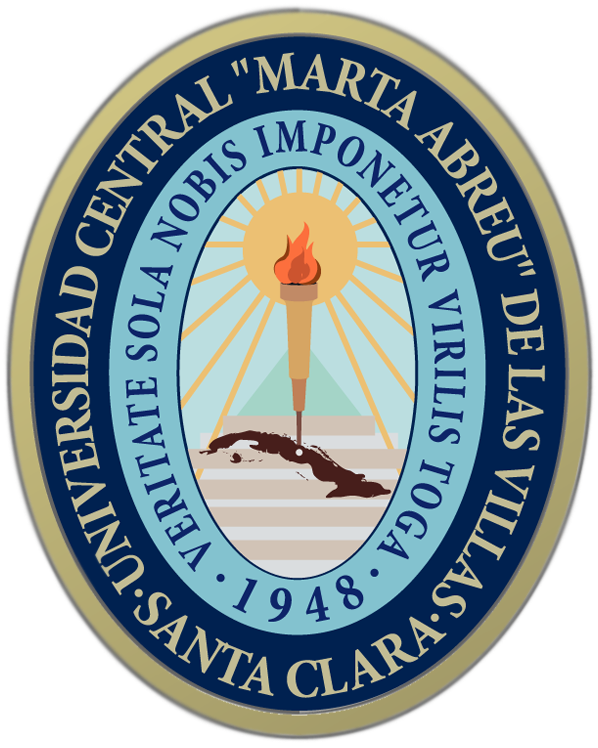 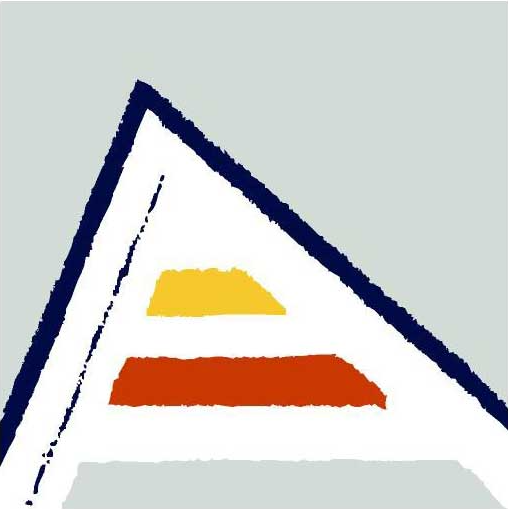 OBJETIVOS GENERALES
Inscripción de la noción de soporte en un marco teórico-descriptivo
Importancia de la noción de empleo (Gross, G., 2012) en el análisis y caracterización de las estructuras con soporte.
Metodología de análisis para el estudio interlingüístico .
DEFINICIÓN DE ESTRUCTURA CON SOPORTE
Sustantivo
Verbo
Sustantivo predicativo
El sustantivo ocupa dos posiciones:

OD: Dar un beso
Sujeto: Estallar una guerra
El verbo está vacío desde el punto de vista predicativo.
Actualizador:
Tiempo
Aspecto
Intensidad
Su sintaxis presenta restricciones principalmente en:

1. La determinación
2. Conmutación del verbo
3. La modificación
NOCION DE EMPLEO COMO MARCO DE ANÁLISIS DESCRIPTIVO
Definición:

Nous appelons emploi de prédicat ou emploi prédicatif un schéma prédicatif donné et l’ensemble de proprietés qui lui sont rattachées (…). Un emploi est décrit à l’aide des paramètres suivants : un schéma d’arguments, un sens associé, une forme morphologique, une actualisation, un système aspectuel, des modifications sur le schéma prédicatif et enfin un domaine.
Gross, G. (2012: 33)
NOCIÓN DE EMPLEO COMO MARCO DE ANÁLISIS DESCRIPTIVO
1º parámetro: EL ESQUEMA PREDICATIVO
Enrique le da una rosa a María
Enrique le da un beso a María
N0: Enrique
N1: María
N2: Rosa

Dar/N0: hum/a N1: hum/N2: conc
N0: Enrique
N1: María


Beso/N0:hum/ a N1:hum/W: dar
NOCIÓN DE EMPLEO COMO MARCO DE ANÁLISIS DESCRIPTIVO
2º Parámetro: UN SENTIDO ASOCIADO
Sandro echó una mirada rápida por el bar (El Mundo, 6/08/2013).
Robert tenía una mirada triste que nunca se le quitaba ni cuando sonreía (El Mundo, 24/08/2013).
(acción perceptiva)
Mirada/N0: hum/N1: nloc/W: echar

Variantes: lanzar / dirigir
Sandro lanzó/dirigió una mirada rápida por el bar
(propiedad)
Mirada/N0: hum/W: tener
Variantes: lucir 

Robert lucía/*echaba una mirada triste que nunca se le quitaba ni cuando sonreía (El Mundo, 24/08/2013).
NOCIÓN DE EMPLEO COMO MARCO DE ANÁLISIS DESCRIPTIVO
3º parámetro: UNA ACTUALIZACIÓN

L’actualisation des prédicats comprend à la fois des indications de nature purement temporelle (conjugaison) et des informations sur des propriétes semántiques internes ou externes aux prédicats (aspects).
NOCIÓN DE EMPLEO COMO MARCO DE ANÁLISIS DESCRIPTIVO
Soportes básicos:

Hacer  acciones: hacer un viaje
Tener  estados: tener hambre, tener cualidades
Tener lugar  acontecimientos: tener lugar un terremoto, tener lugar una manifestación
Soportes apropiados:

<delitos>: N0 cometió un (asesinato, robo, una violación) 
<deportes>: N0 practica el (kárate, balonmano) 
<enfermedades>: N0 padece (bronquitis, gota)
Conjugación temporal
NOCIÓN DE EMPLEO COMO MARCO DE ANÁLISIS DESCRIPTIVO
Aspecto léxico:
	Aspecto puntual  estallido 
*El estallido duró dos horas
	Aspecto durativo: paseo
El paseo duró dos horas
Aspecto extrínseco:

	Verbos soportes: entablar una negociación, coger miedo.
	Locuciones: estar al borde de la depresión. 
	Determinantes: tener un principio de fiebre.
	Adverbios: Primero, tuvo fiebre.
	Adjetivos: una lección inaugural, un amor naciente/	floreciente.
	Perífrasis verbales: comenzar a tener fiebre.
Conjugación aspectual
NOCIÓN DE EMPLEO COMO MARCO DE ANÁLISIS DESCRIPTIVO
4º Parámetro: UNA DETERMINACIÓN
Blanco Escoda (1998)
NOCIÓN DE EMPLEO COMO MARCO DE ANÁLISIS DESCRIPTIVO
5º Parámetro: UNA FORMA MORFOLÓGICA
N0 siente pánico ≠ *N0 panica

N0 éprouve de la panique = N0 panique
TAXONOMÍA DE VERBO SOPORTE DESDE LA PERSPECTIVA DEL EMPLEO
Soportes básicos:

Hacer  acciones: hacer un viaje
Tener  estados: tener hambre, tener cualidades
Tener lugar  acontecimientos: tener lugar un terremoto, tener lugar una manifestación
Soportes apropiados:

<delitos>: N0 cometió un (asesinato, robo, una violación) 
<deportes>: N0 practica el (kárate, balonmano) 
<enfermedades>: N0 padece (bronquitis, gota)
Soportes temporales
TAXONOMÍA DE VERBO SOPORTE DESDE LA PERSPECTIVA DEL EMPLEO
Soportes aspectuales
Soportes incoativos: Abrirse [la sesión]; coger [peso]; concebir [un plan]
 Soportes progresivos : Mantener  [una amistad]; sostener [una conversación]
Soportes terminativos : Perder [el respeto]; cerrarse [el plazo]; levantarse [la sesión];
Soportes iterativos: Reiterar [una petición]; renovar [un contrato]; recobrar [las fuerzas];
Soportes intensivos: Morirse de [hambre]; colmar de [elogios]; saltar de [alegría];
TAXONOMÍA DE VERBO SOPORTE DESDE LA PERSPECTIVA DEL EMPLEO
Registro estándar: dar una bofetada; coger un resfriado.

Registro familiar: [meter  + soltar  + clavar] una bofetada; pescar un resfriado.  

Registro elevado: suministrar una bofetada.

Registro oficial o formal: intimar una orden + proceder a una operación.
Soportes (registro)
TAXONOMÍA DE VERBO SOPORTE DESDE LA PERSPECTIVA DEL EMPLEO
Antonio le dio una bofetada a Pau  Pau recibió una bofetada de Antonio.

El marido le daba malos tratos a su mujer  La mujer sufría los malos tratos de su marido.
Soportes pasivos
Beneficiarse de [un préstamo]; cargar con [una sanción]; encajar [un golpe]; aguantar + soportar [sufrimientos]; obtener [una subvención]; embolsarse [una subvención]; llevarse [una somanta de palos].
ANÁLISIS CONTRASTIVO: EJEMPLO DE FICHA CONTRASTIVA
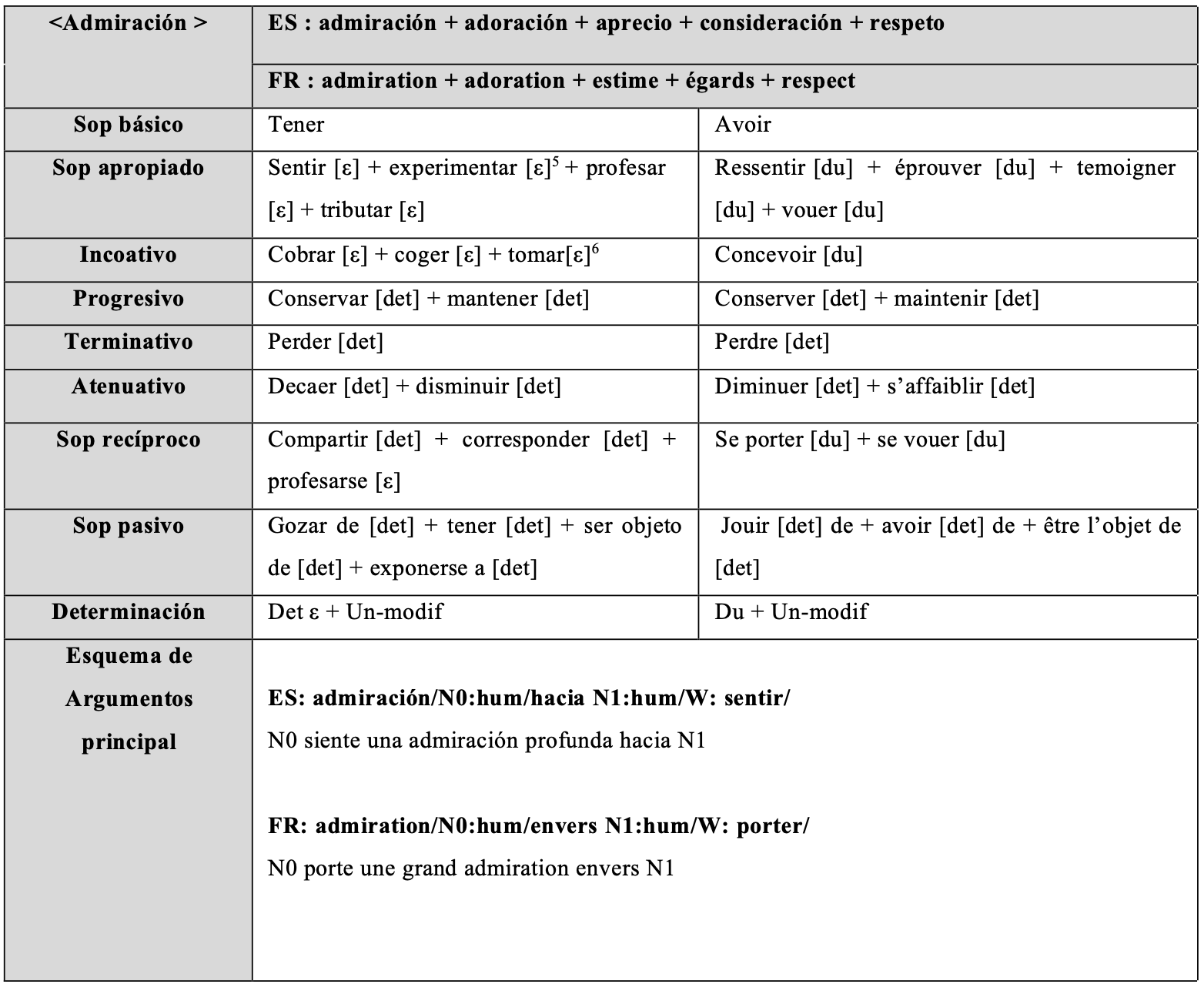 [5] Sentir y experimentar son soportes apropiados generales a la clase de los <sentimientos>
[6] Coger y tomar son apropiados al sustantivo [admiración].
CONCLUSIONES
La noción de empleo:
Permite contrastar casos de anisomorfismo intralingüístico 
La noción de soporte apropiado nos permite dar cuenta tanto de aquellos casos regulares como de aquellos casos más excepcionales que derivan de un rango colocativo más restringido.
Corrobora el papel principal del verbo soporte como actualizador del sustantivo predicativo
El modelo de descripción que aquí se plantea es una herramienta eficaz para abordar el análisis contrastivo de las estructuras con soporte, pues nos permite comparar de manera objetiva cómo responde una misma clase de predicados en idiomas diferentes y así establecer sus principales semejanzas y posibles diferencias.
Bibliografía
ALONSO RAMOS, M. (1998). Étude sémantique-syntaxique des constructions à verbe support (tesis doctoral), Montreal, Univ. de Montreal.
BLANCO ESCODA, X. (1998). “Les déterminants nominaux figés. Perspective contrastive espagnol-français”, en Mejri (ed.)
GAATONE, D. (2005). “Ces insupportables verbes supports: Le cas des verbes événementiels”. Lingvisticae Investigationes, Philadelphia; Amsterdam: John Benjamins.
GROSS, G. (1996). Les phrases figées en français (noms composés et autres locutions), París, Orphys.
GROSS, G. (2012). Manuel d'analyse linguistique. Villeneuve-d'Ascq, Presses universitaires du Septentrion, 2012.
GROSS, M. (1981). “Les bases empiriques de la notion de prédicat sémantique”, Langages, 63, 7-52.
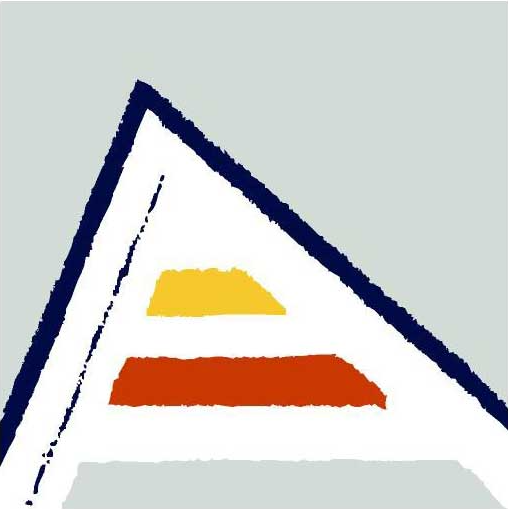 ¡Muchas gracias por su atención!
Iván Martínez Blasco
Universidad de Alicante
ivan.martinez@ua.es
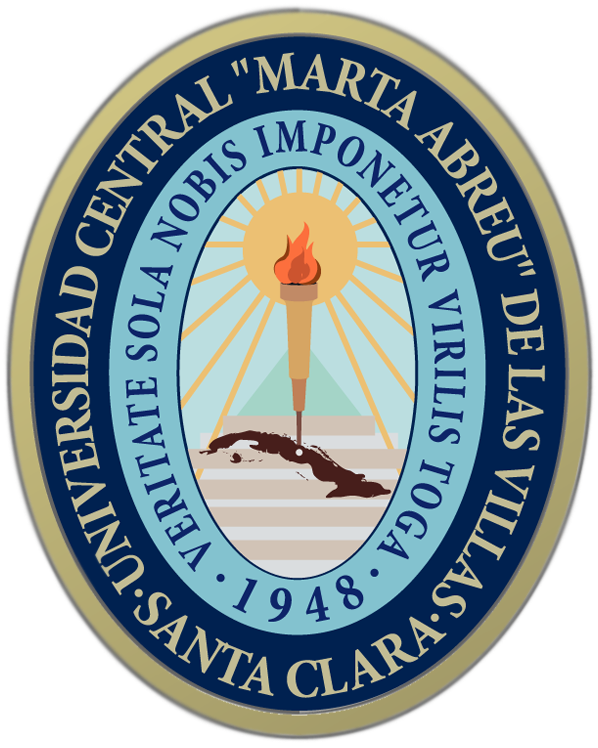